CETTM
Centre for Excellence in 
Telecom Technology & Management
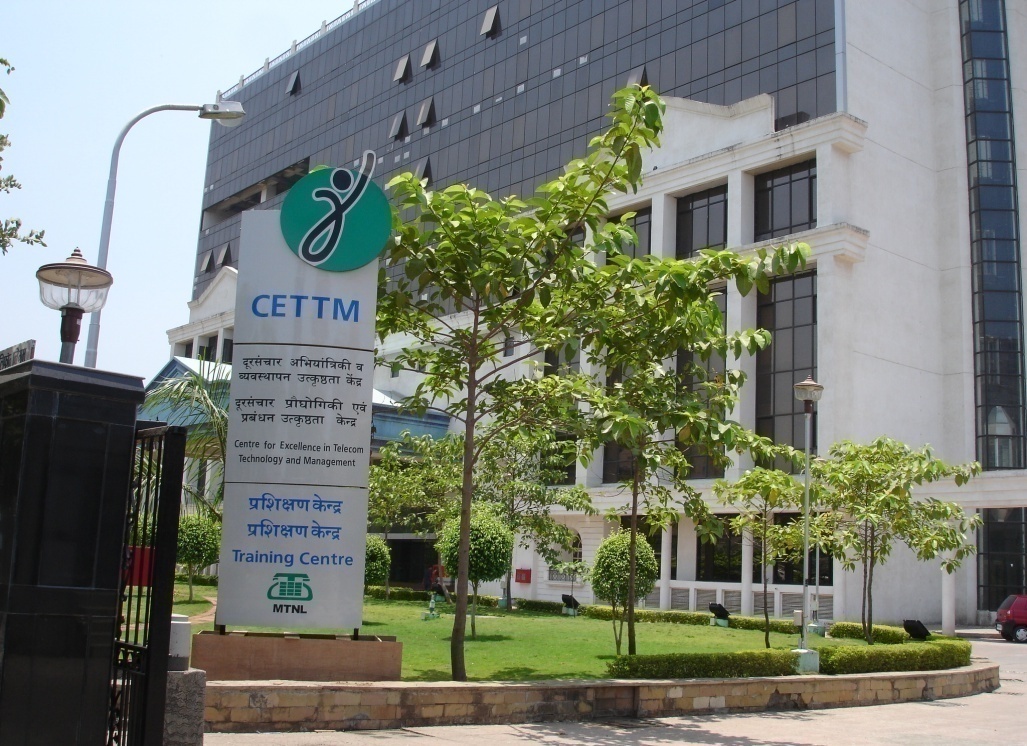 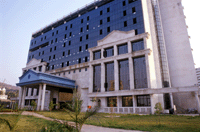 an ISO 9001:2008 Certified
CETTM…In Pursuit of Excellence
CETTM VISION


 To become the most preferred training institution in advanced telecom technology and management in Afro-Asian region.
CETTM….Offerings
In-service Training Programs
Training Programs for Corporate.
Telecom Training to foreign Delegates  (ITEC- SCAAP)
Training programs for Engg. Students Vacation Batches
Projects for M.B.A & Engg. Students and Industrial Training for Engg./Diploma students
Infrastructure Leasing to Corporate
CETTM Infrastructure
Lecture Halls
17  Fully air-conditioned Lecture Halls with 30 executive seating
Equipped with teaching aids like Projector, white board, pull down screen
Ultra modern public Address system with Podium Mike / collar mike 
Desktop PC for the trainer
Faculties
CETTM Mumbai
Total - 29
B. Tech. -11
MBA-14
BSc./MSc - 4
ITTM Delhi
Total - 14
B. Tech. -1
MBA- 4
MSc/BSc - 5
The  Lecture  Halls
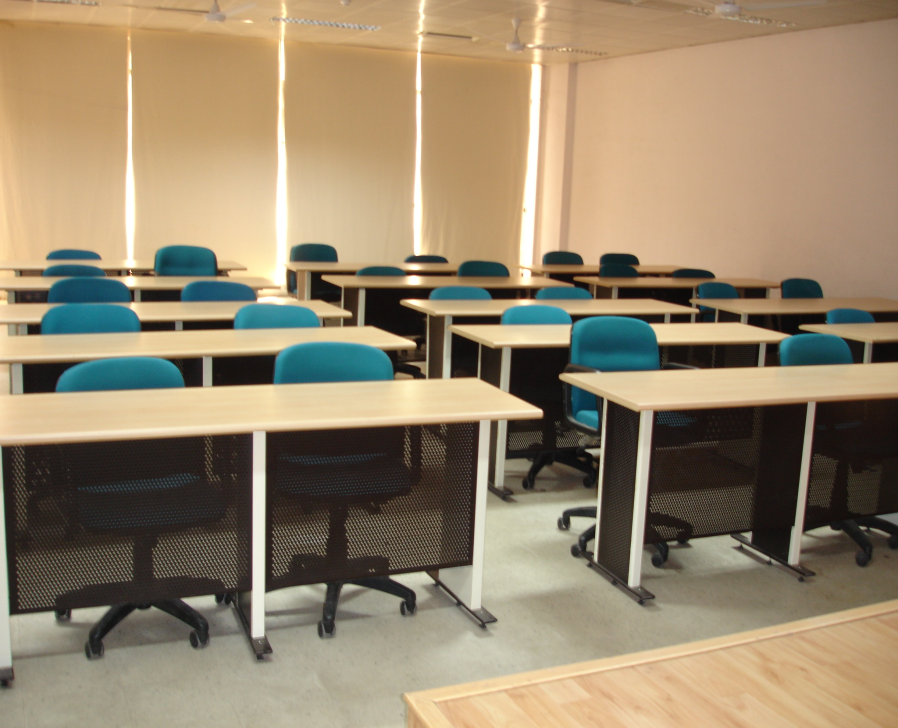 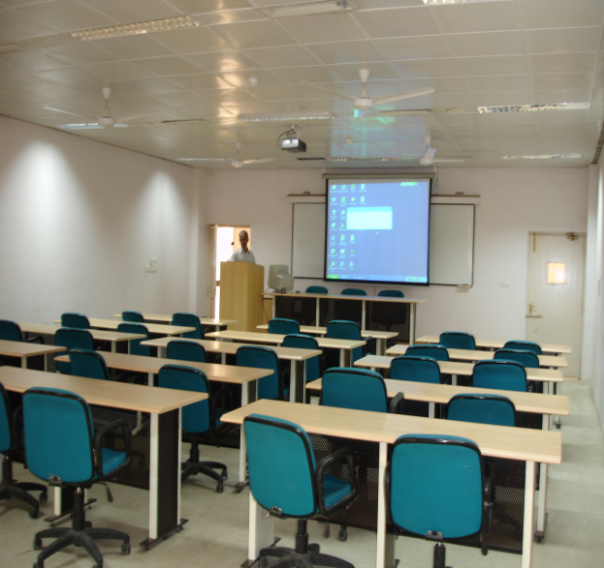 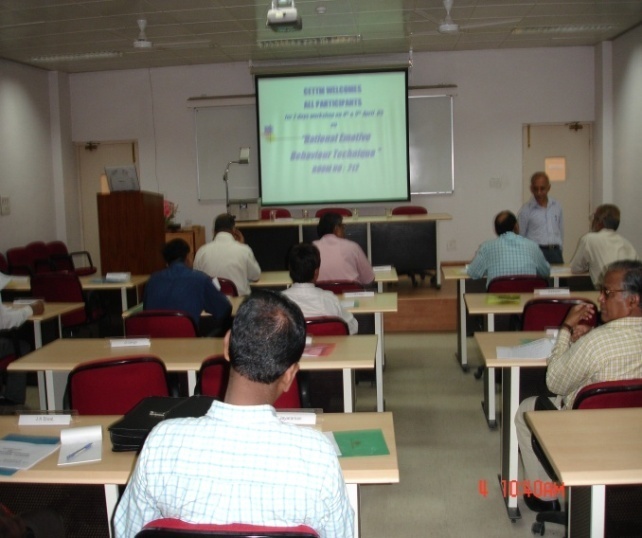 17 Class rooms
CETTM Infrastructure
Semi-Circular Seminar Hall 




Seating Capacity of 72
Equipped with Tower AC facility
Full audio visual features
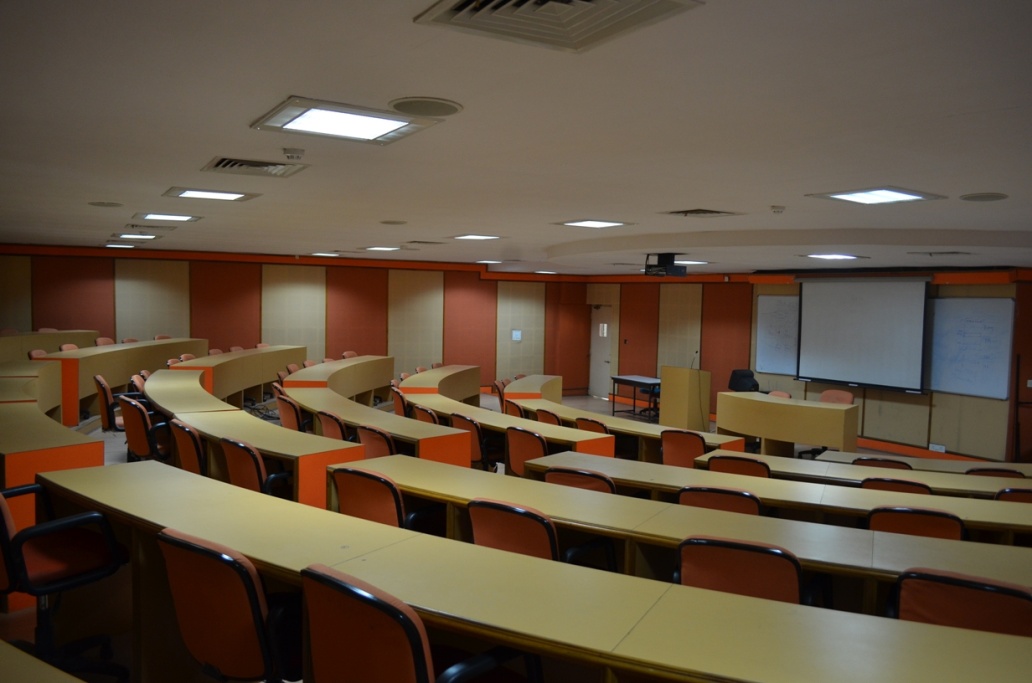 CETTM Infrastructure
Conference Hall

Acoustically designed Ultra modern audio visual facilities
 Seating capacity- 60 persons
4 - way Video conferencing , 
One large central screen and two side LCD screens
Ideal for board meetings and business meets
The Conference Hall
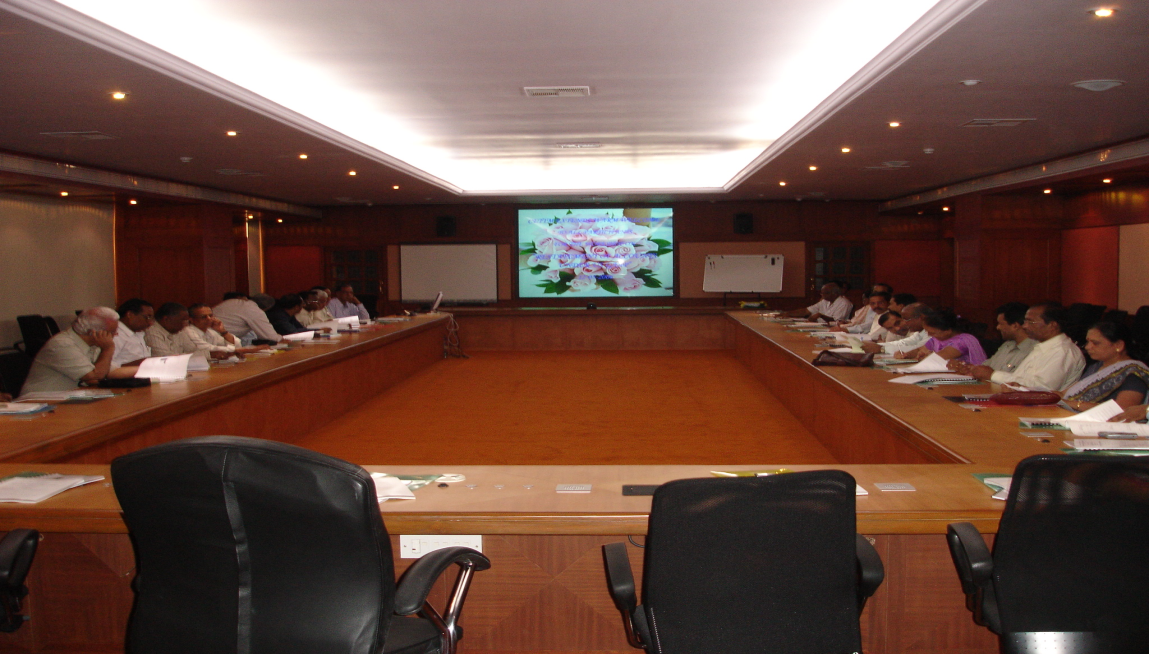 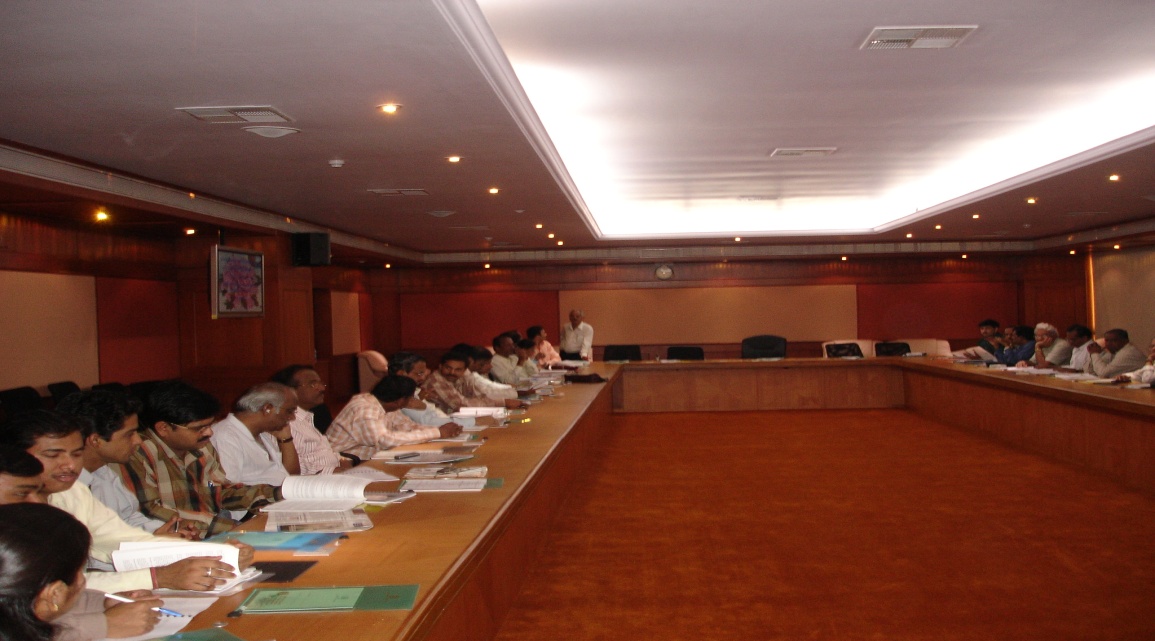 Ideal for Seminar, Conference, and Business meets
Telecom Technology Labs
BROADBAND	 
SDH & OF Systems
GSM
MPLS
FTTH
OCB 283
OFC CABLE 
EWSD
Infrastructure Leasing
Computer Lab 
6 fully networked Computer labs, 2 ADSL Broadband  lab
Network lab equipped with CISCO Switches & CISCO Integrated Services  Routers
Option for Broadband/Leased line internet connectivity
suitable for all kind of IT training
A computer lab equipped with Cisco Routers exclusive for networking courses
Suitable for all kinds of IT training
Computer Labs
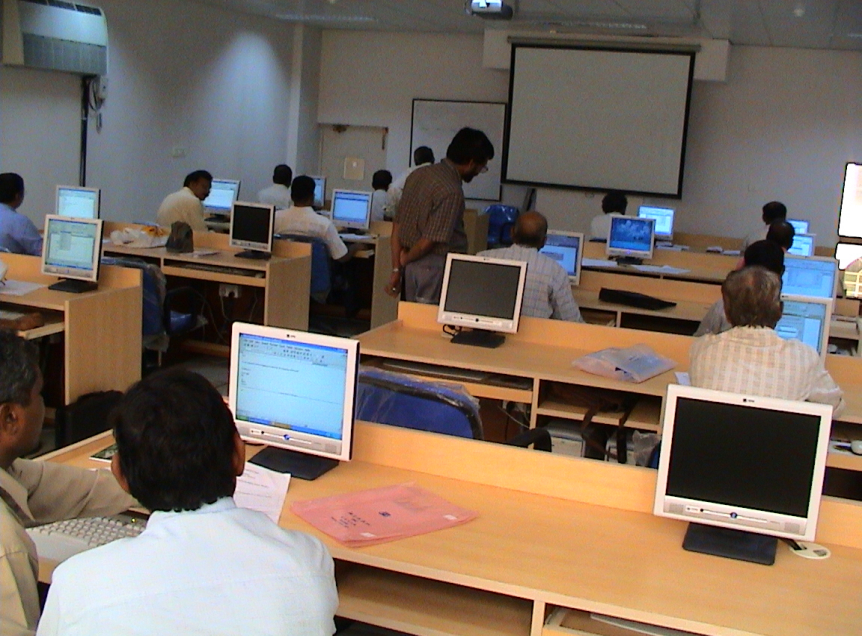 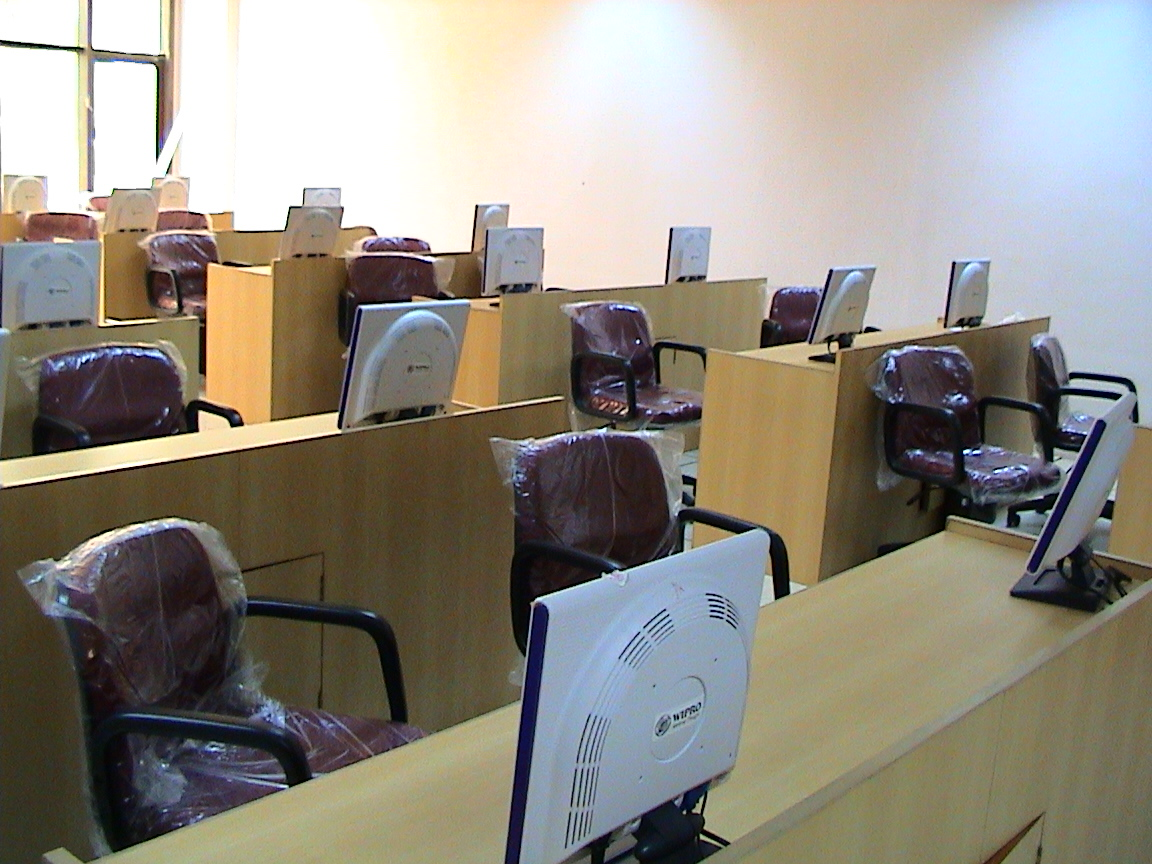 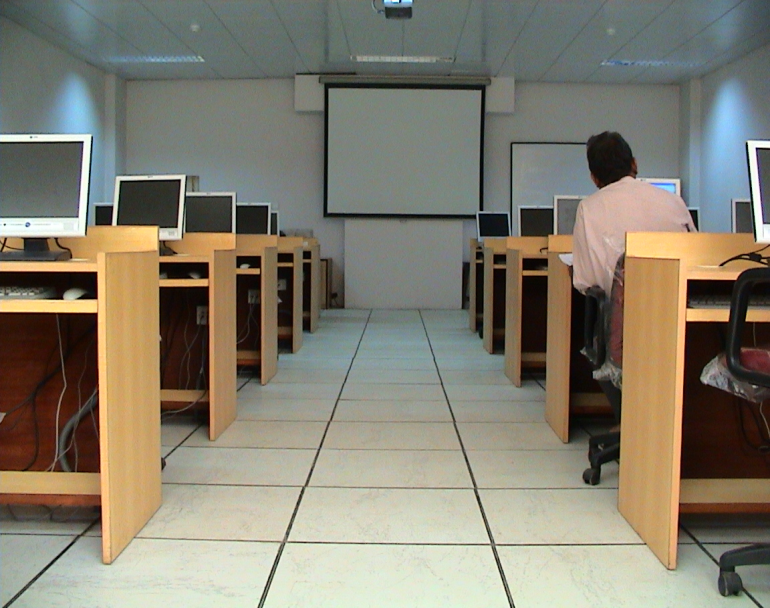 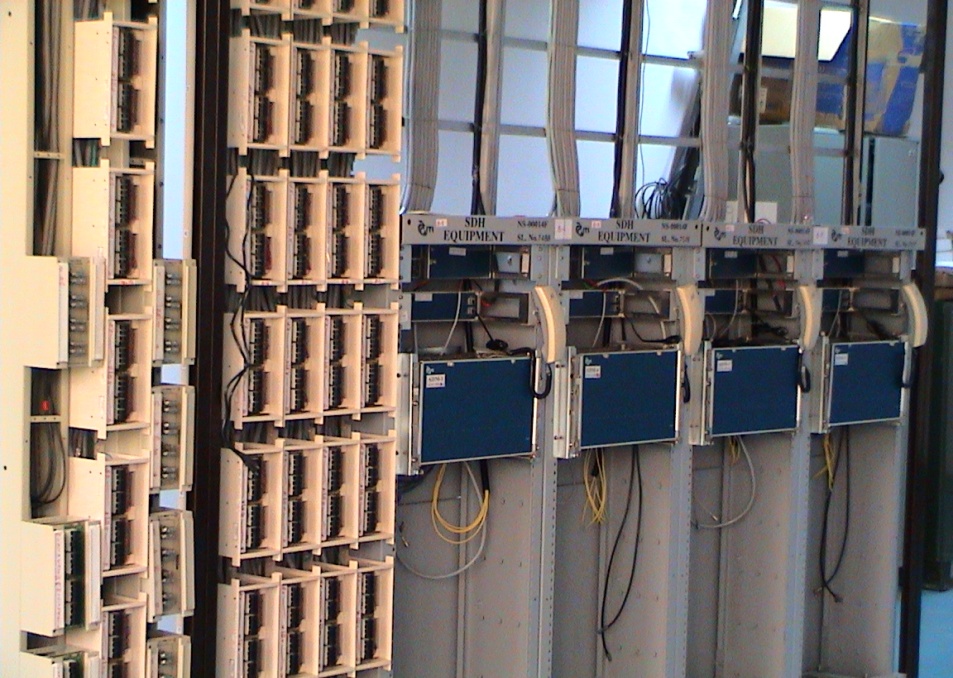 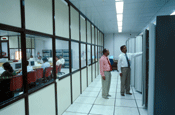 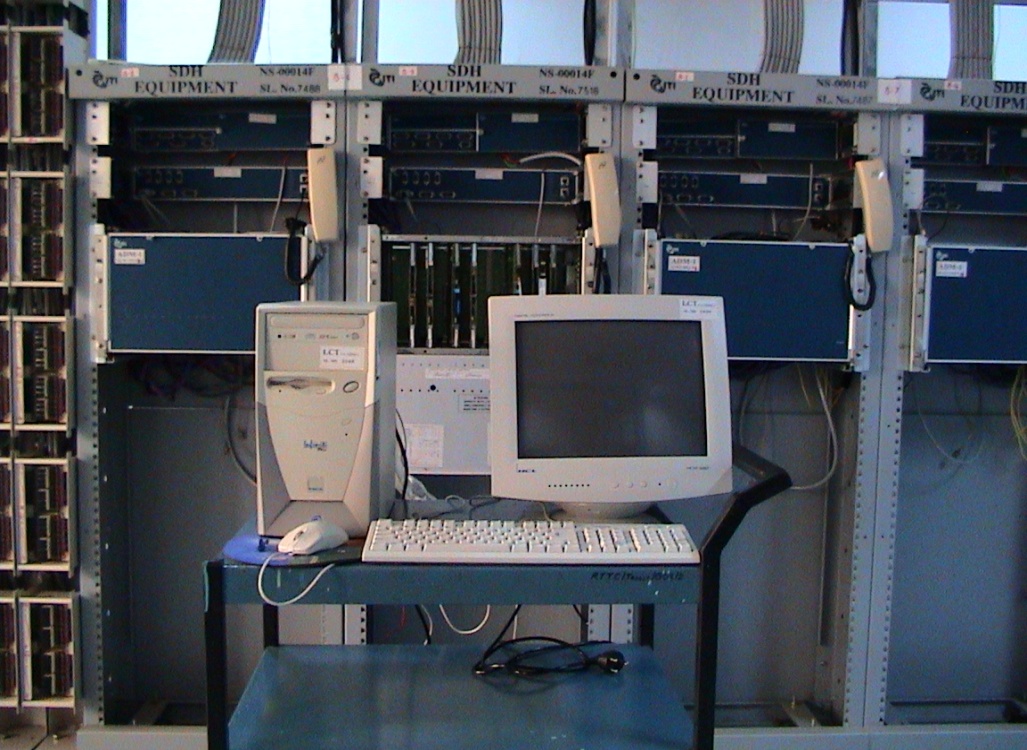 Telecom
Labs
OCB-283 Digital Switching LAB
OFC LAB
Transmission Lab
The Library
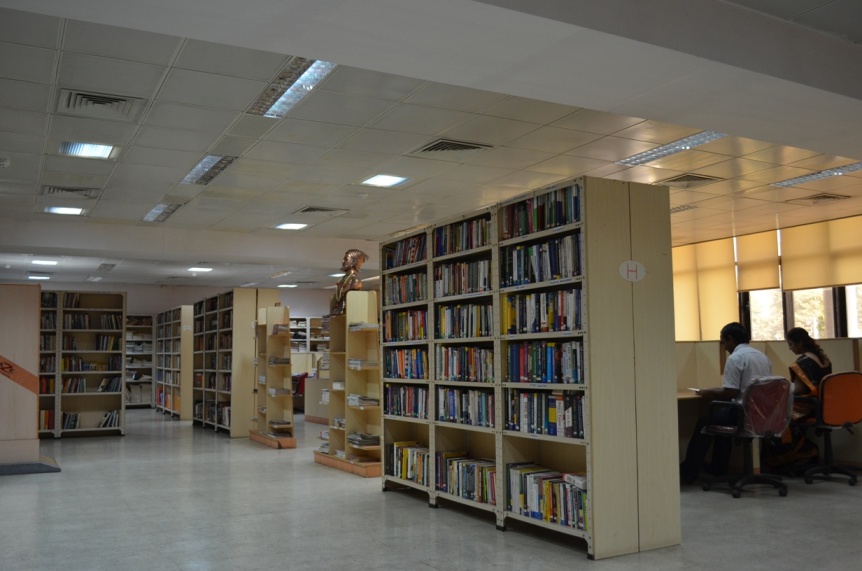 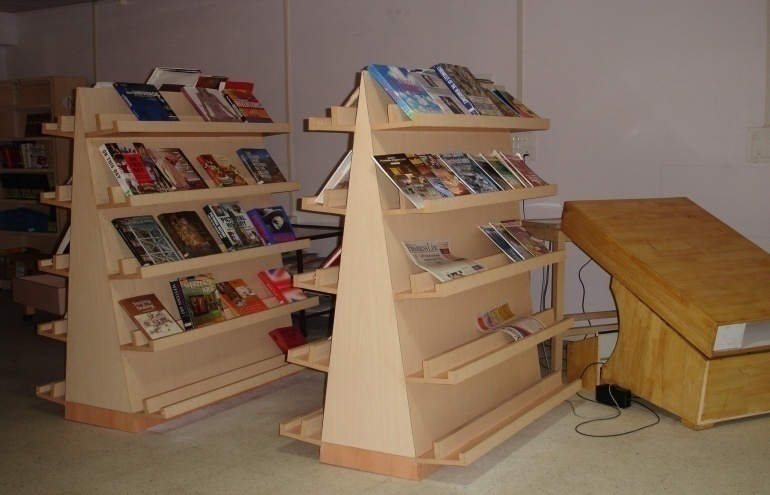 Fully Automated RFID Library
Approx 8500 books ranging from Technical & Management to General reading
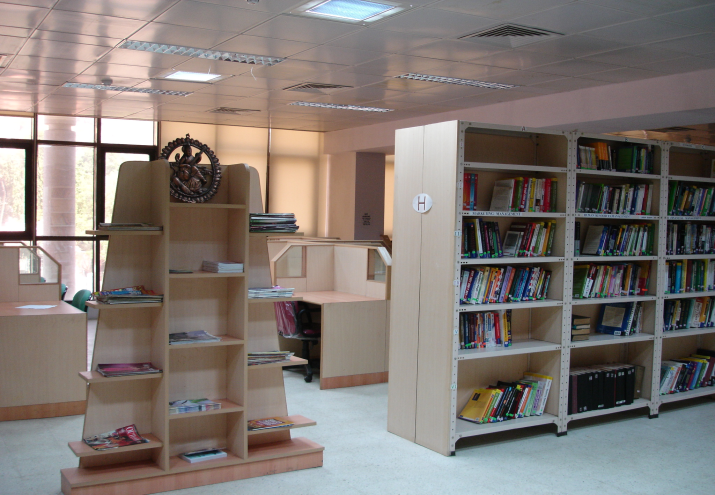 Hostel Facility
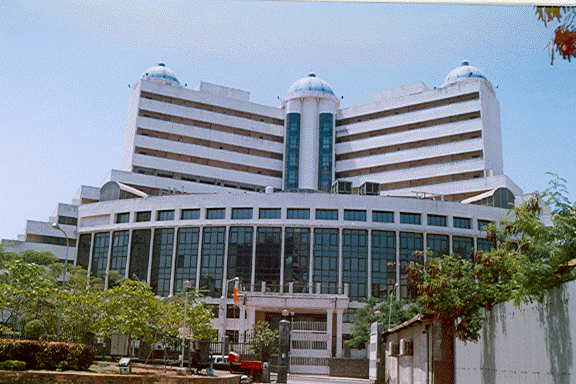 Hostel Room 
Dual 
Occupancy
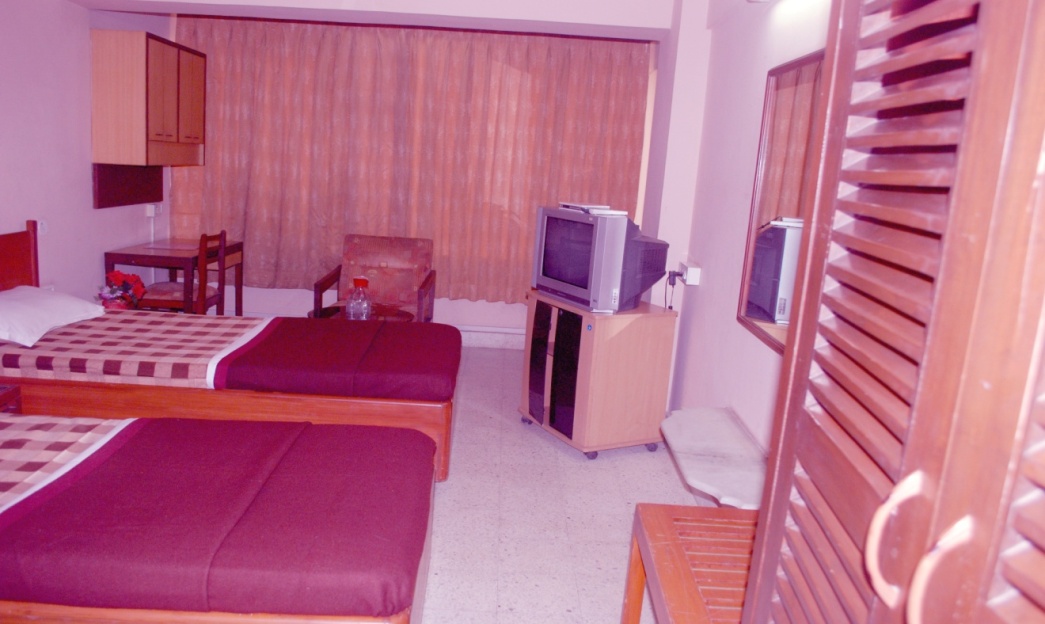 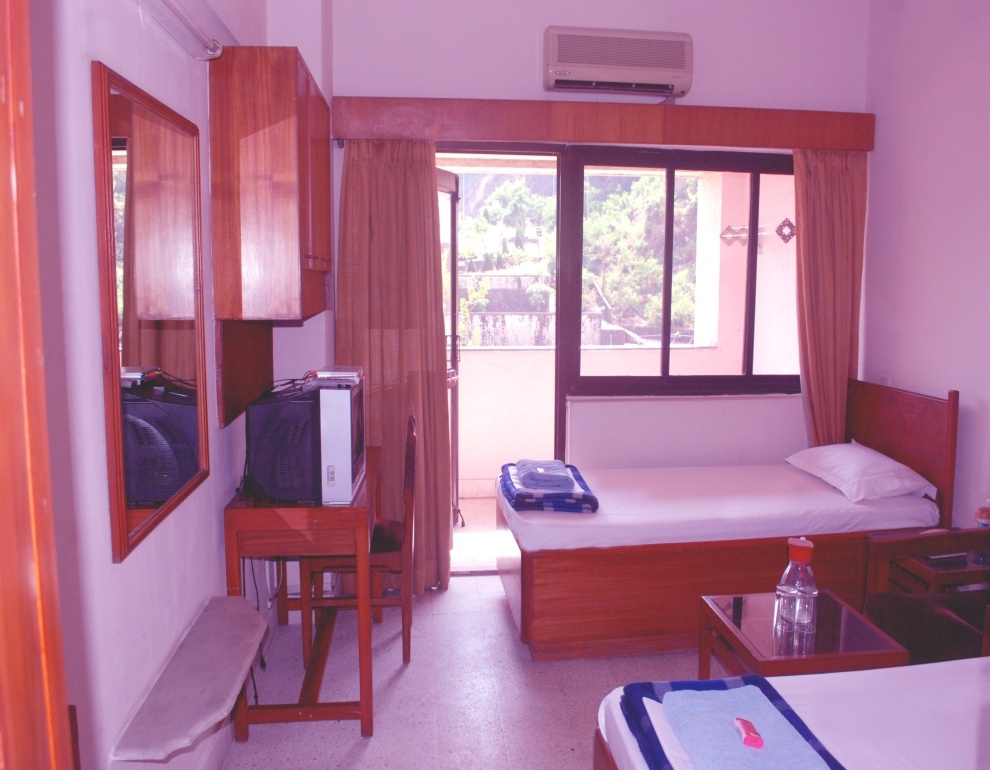 414 No.s 
(299 furnished)
Hostel Room
Single
Occupancy
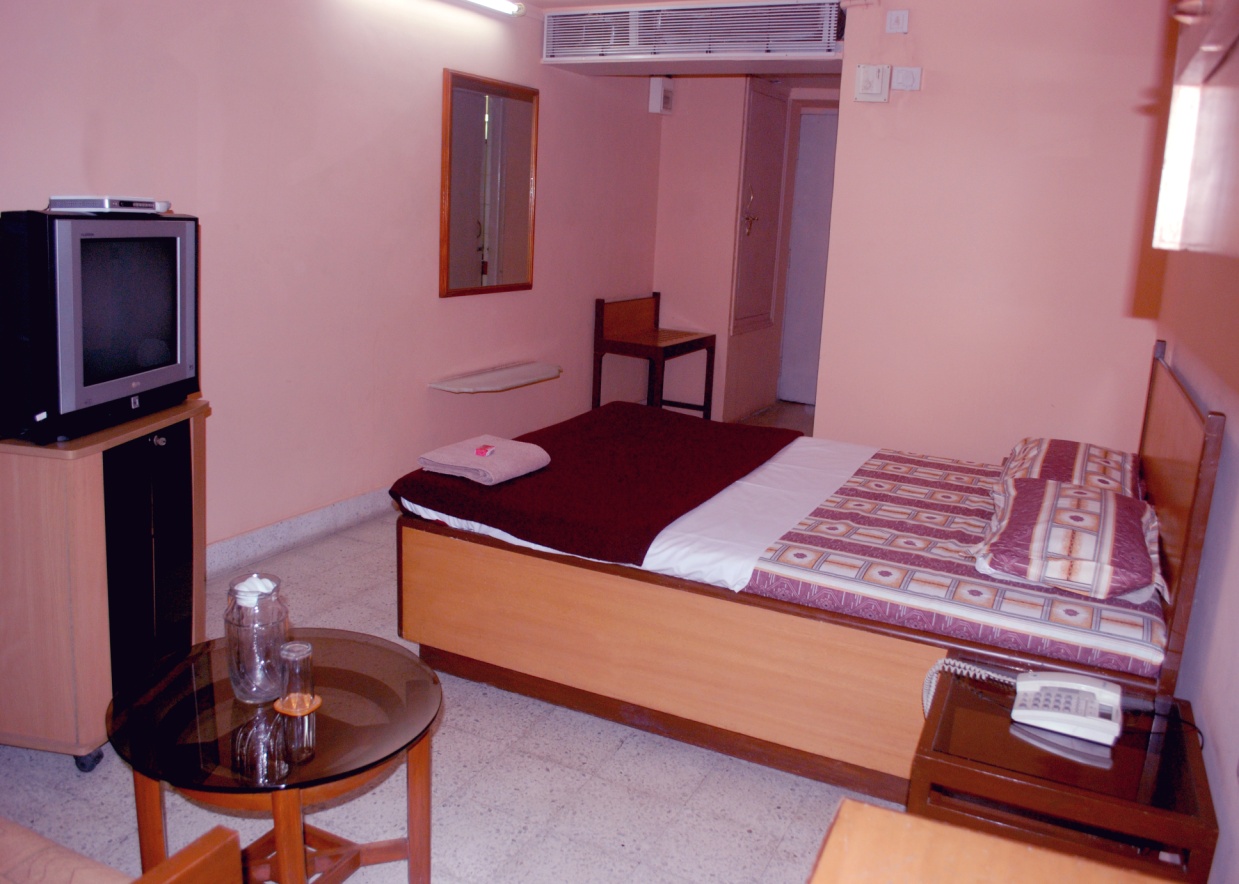 21 Nos.
1-Week course for Engg Students
1. Converged Communication 
2. Optical Fiber Cable and Systems 
3. 3G UMTS Network
4. Data Communication 
5. IP MPLS & ADSL Technology 
6. MySQL Database 
7. PHP Programming
8. UNIX
9. RedHAT (RHCSA & RHCE)
(Vacation batches conducted during June & Dec)
Projects for Engg Students
1.  GSM & 3G
2.  MPLS Technology and Services
3.  Broadband Technology and Services
4.  Optical Fiber Cable and Systems
5.  Digital Switching and NGN
6.  Information Technology
Our Corporate Clients
NTPC 
Power Grid Corp
Railtel
TCIL
Railways
Intelligence Agencies 
SBI 
Maharastra Elect Board
Mazgaon Dock
AAI
Tech Mahindra
Vodafone
L&T
Balaji Inst of Mgmt
ATOS
Welingkar Inst
Terna Engg. College
Tata Telecom
Min. of ICT Afganistan
Our Corporate Clients
CETTM
No of Countries participated in Trg = 96
No. of trainees trained  = 1063
No. of Engg. Students trained under CSR = 1934
Students trained Ind. Internship Programme = 241
ITTM
No. of. of Engg. Students trained under CSR =772
Students trained Ind. trg =  1905
Contact us
Sr Manager (BD & PR)
5th Floor, CETTM 
Technology Street,
Hiranandani Gardens, 
Powai, Mumbai – 400076

Phone : 022- 2571 4900 / 2571 4580

Email ID: infra.cettm@mtnl.net.in 
  
www.cettm.mtnl.in